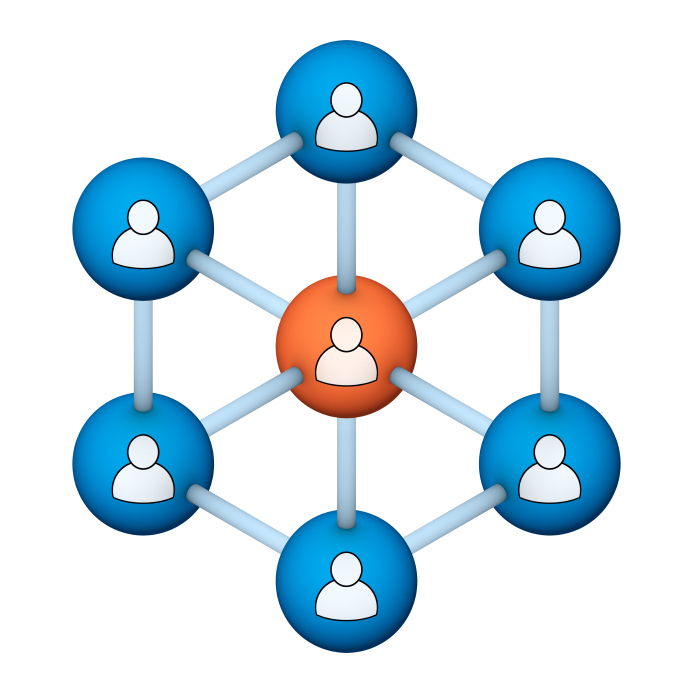 Administrators
Users Group
Meeting
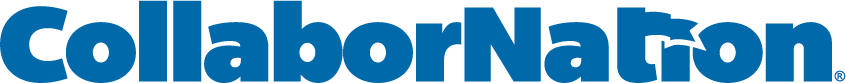 11/16/16
Housekeeping
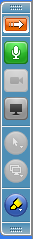 Right-click on the orange arrow and  you’ll see two options: Auto-Hide Control Panel or Show Control Panel. 

Clicking on “Show Control Panel” will let you keep the control panel open throughout the presentation.
Housekeeping
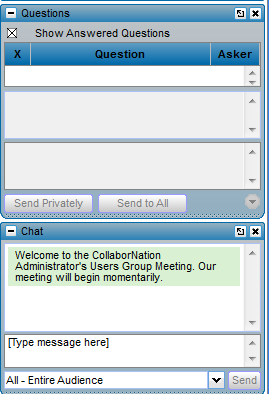 If you have a question, please type it into the questions area on your “Go To Webinar” control panel. 

We want to encourage questions, so please feel free to type them in at any time.
Our Presenters
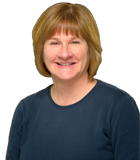 Chris Glenn, Customer Service Rep CypherWorx, Inc.
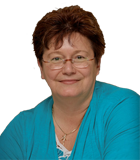 Debbie DiBacco, Director, Client Services CypherWorx, Inc.
Agenda
Registration
Overview
Site Building
Reporting
Reporting Groups
Course Assignments
Additional Registration Information
Support Hub
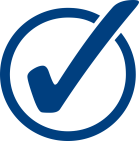 http://en.wikipedia.org/wiki/Firefighting_in_the_United_States
[Speaker Notes: Paul:  Introduce who the development partners are – Newroads/Roberta & CypherWorx

The partners agree that all will be involved and be invited to every presentation.  We will also agree to communicate in some form prior to each meeting.]
Registration
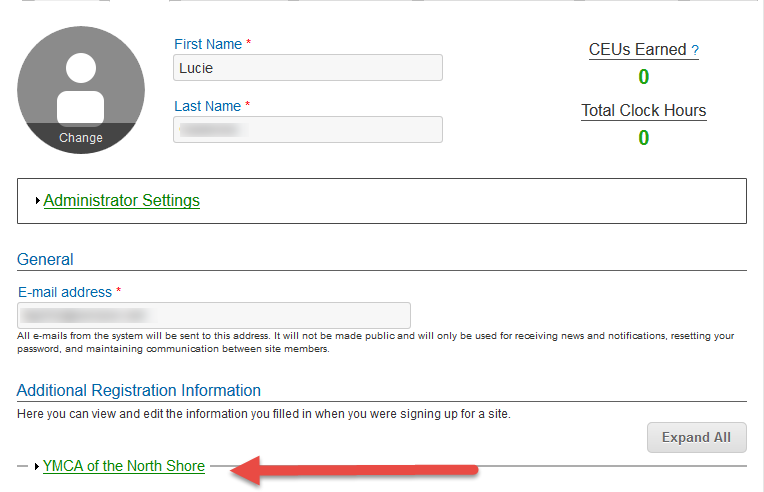 Importance of the URL: 
Specific URLs for each site
Naming convention is: https://collabornation.net/ login/yoursiteinfohere
Without that URL, a customer registers incorrectly (usually into collabornation.net) and without the courses they need.
EXAMPLE: https://collabornation.net/login/ymcanorthshore
Admin Settings Overview
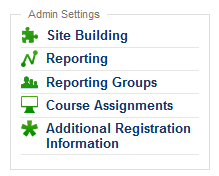 Support Hub
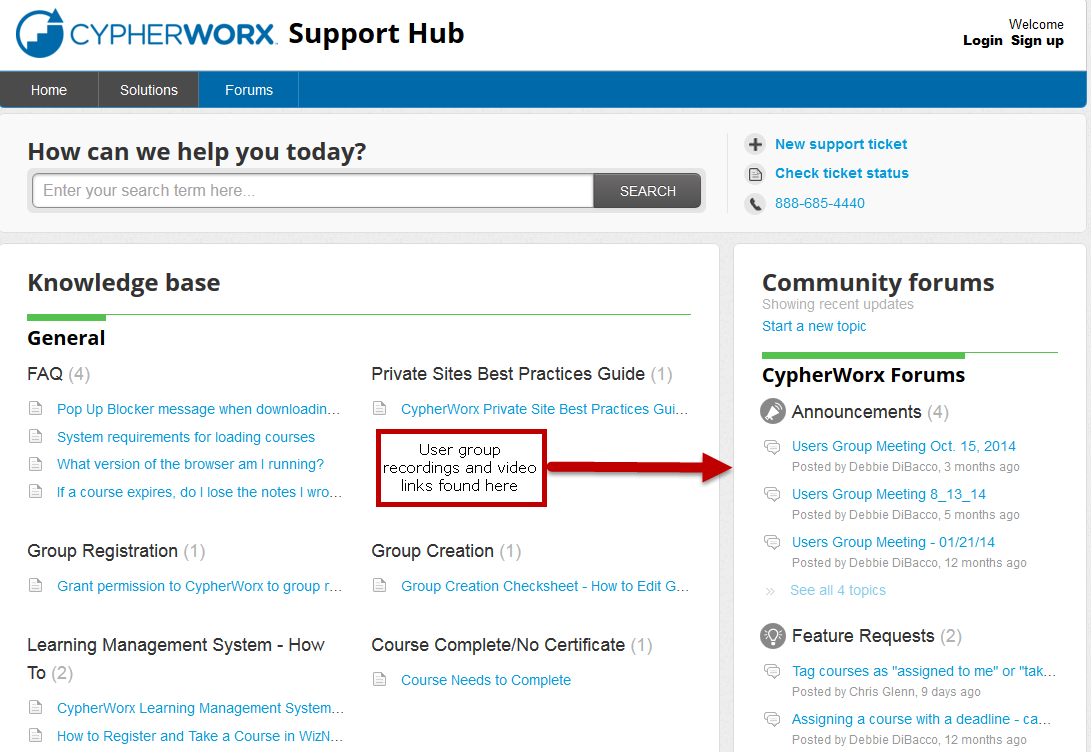 Suggestions
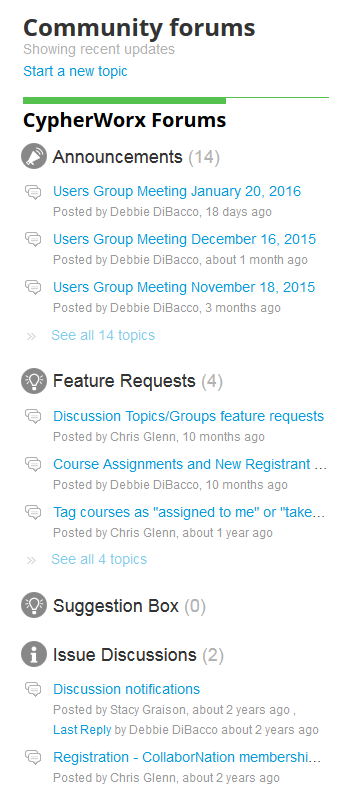 If you have any suggestions, and/or would like to request a new feature that would increase YOUR overall customer experience with our system, then please share them with us. 

Any features which are incorporated into our LMS will be announced on next month’s call. By sharing your ideas with us you are assigning us all rights to the features. 

In appreciation of your time, submitters whose features are incorporated into our LMS will be sent a $5 Starbucks gift card as a quick “Thank You!”
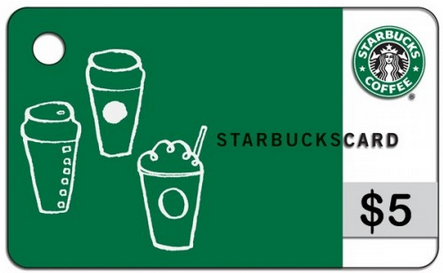 http://support.cypherworx.com/support/discussions
Click on “Suggestion Box” to add your ideas 
in our community forum
Contact Info
Please feel free to reach out to any of us after the webinar if you have more questions.

Debbie DiBacco – ddibacco@cypherworx.com
Chris Glenn – cglenn@cypherworx.com